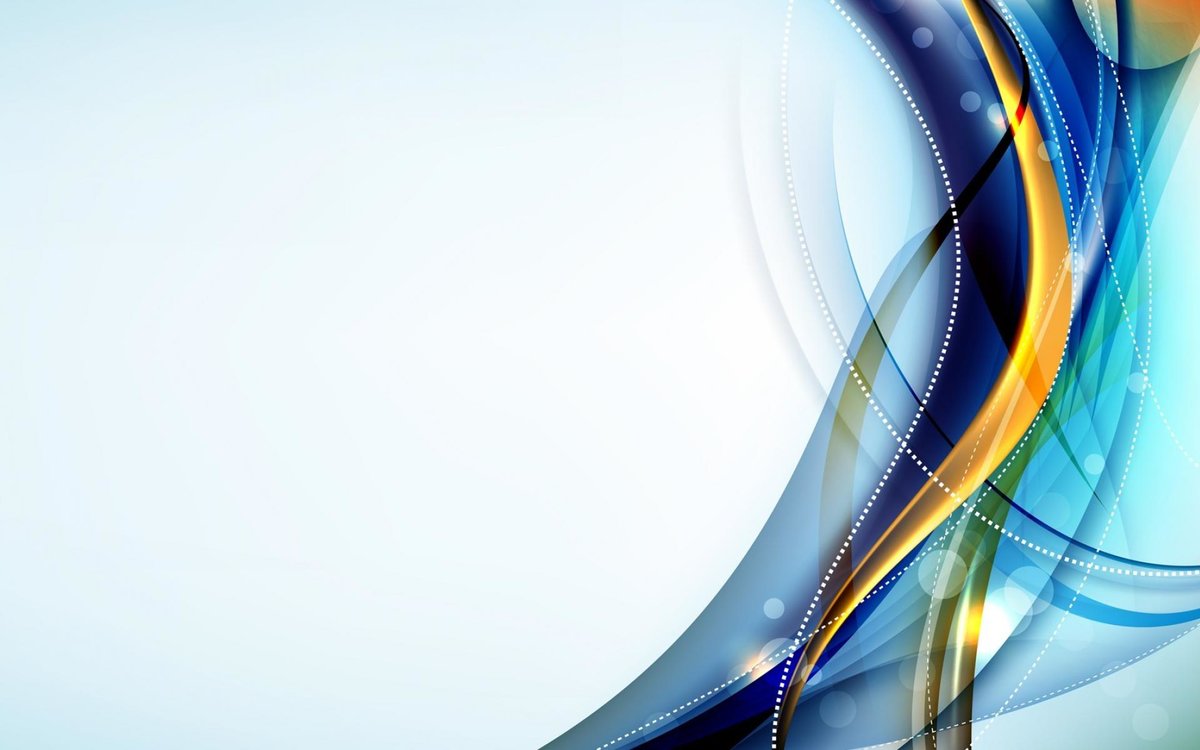 Педагогические технологии
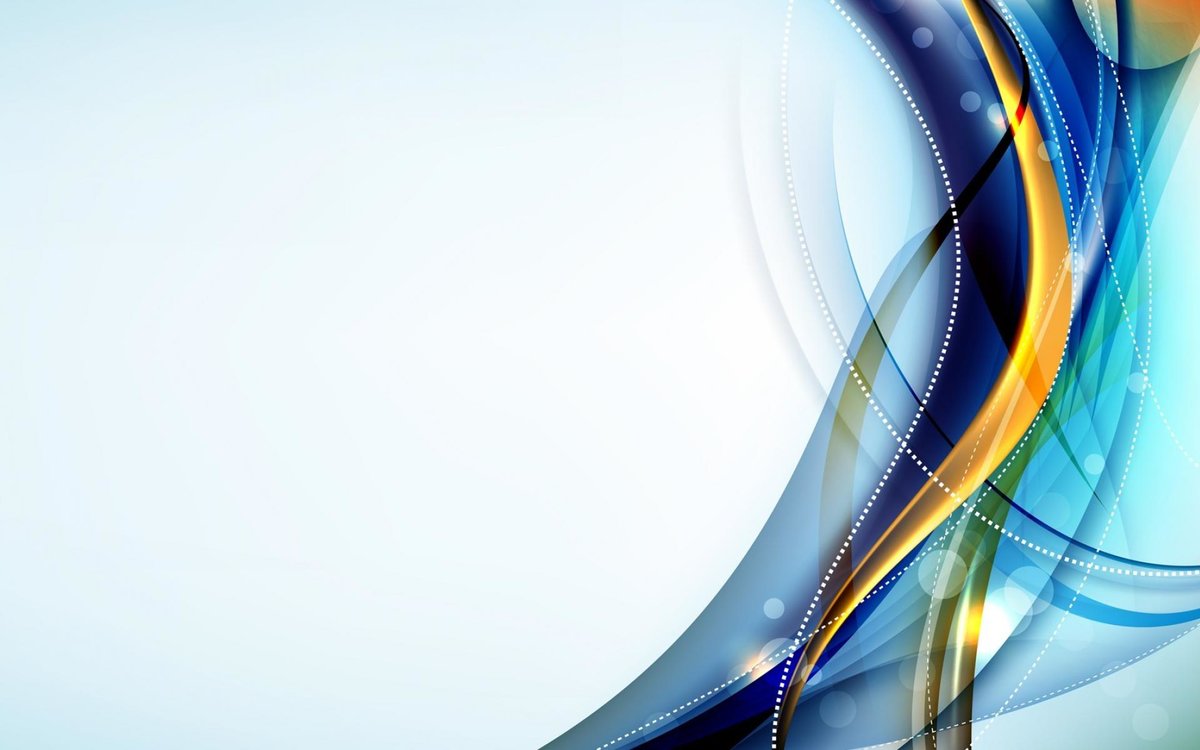 Педагогическая (образовательная) технология
– это система функционирования всех компонентов педагогического процесса, построенных на научной основе, запрограммированная во времени и пространстве и приводящая к намеченным результатам (Г.К. Селевко).
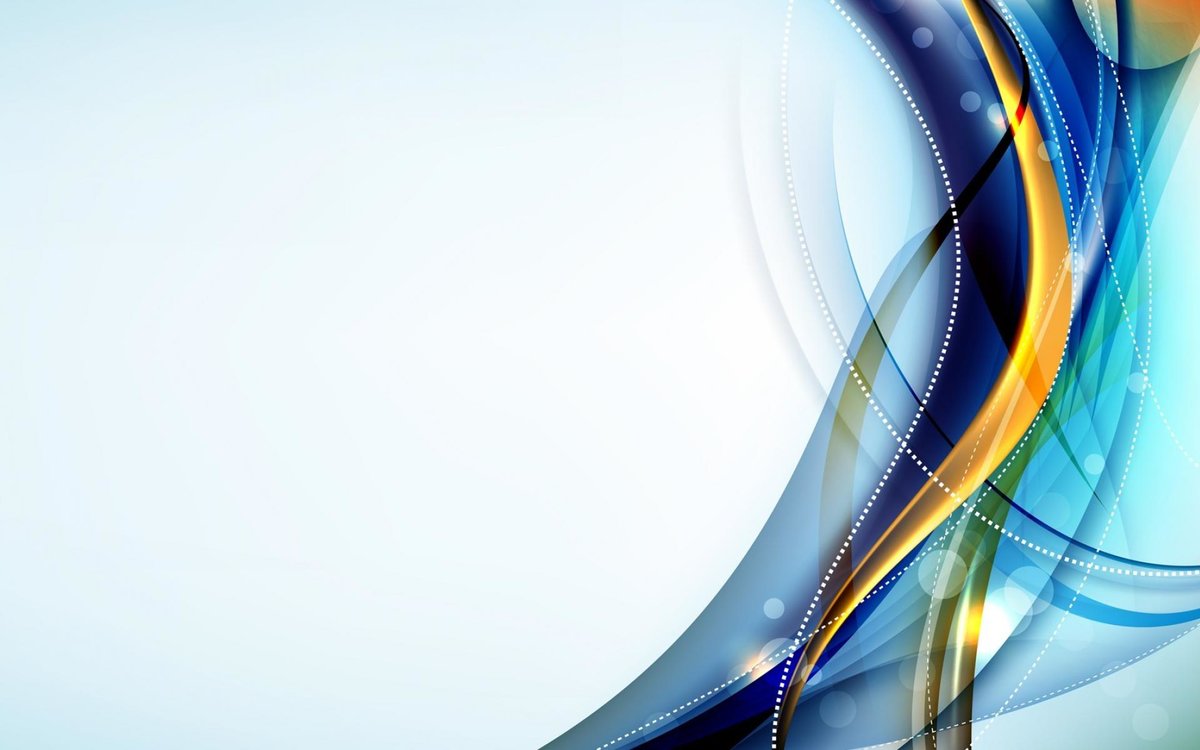 Среди педагогических технологий, которые используются в работе с детьми дошкольного возраста, можно выделить

здоровьесберегающие педагогические технологии
технологию личностно-ориентированного взаимодействия педагога с детьми 
технологию проектной деятельности 
технологию исследовательской деятельности
технологии «Портфолио дошкольника» и «Портфолио педагога»
информационно-коммуникативные технологии.
игровая технология
технология «ТРИЗ»
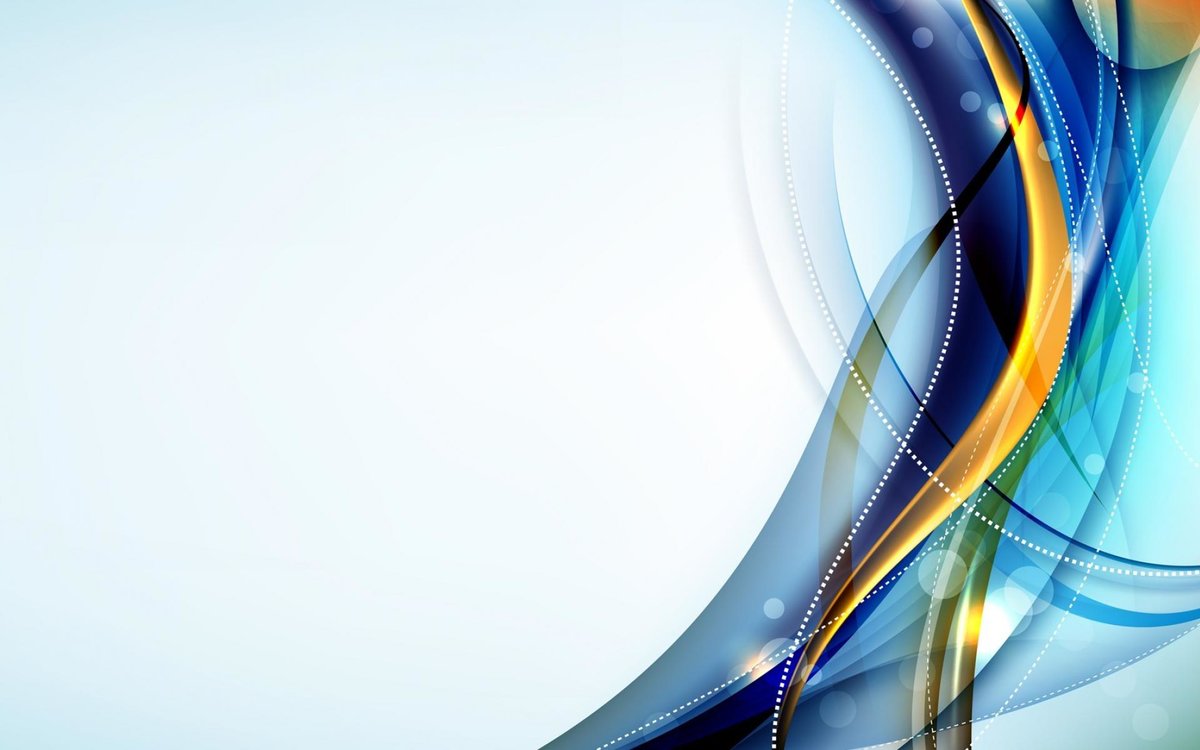 Здоровьесберегающие технологии
Цели:
 применительно к ребенку являются обеспечение высокого уровня реального здоровья ребенка и формирование мотивационных установок на осознанное отношение к своему здоровью;
применительно к взрослым — содействие становлению культуры здоровья, в том числе культуры профессионального здоровья
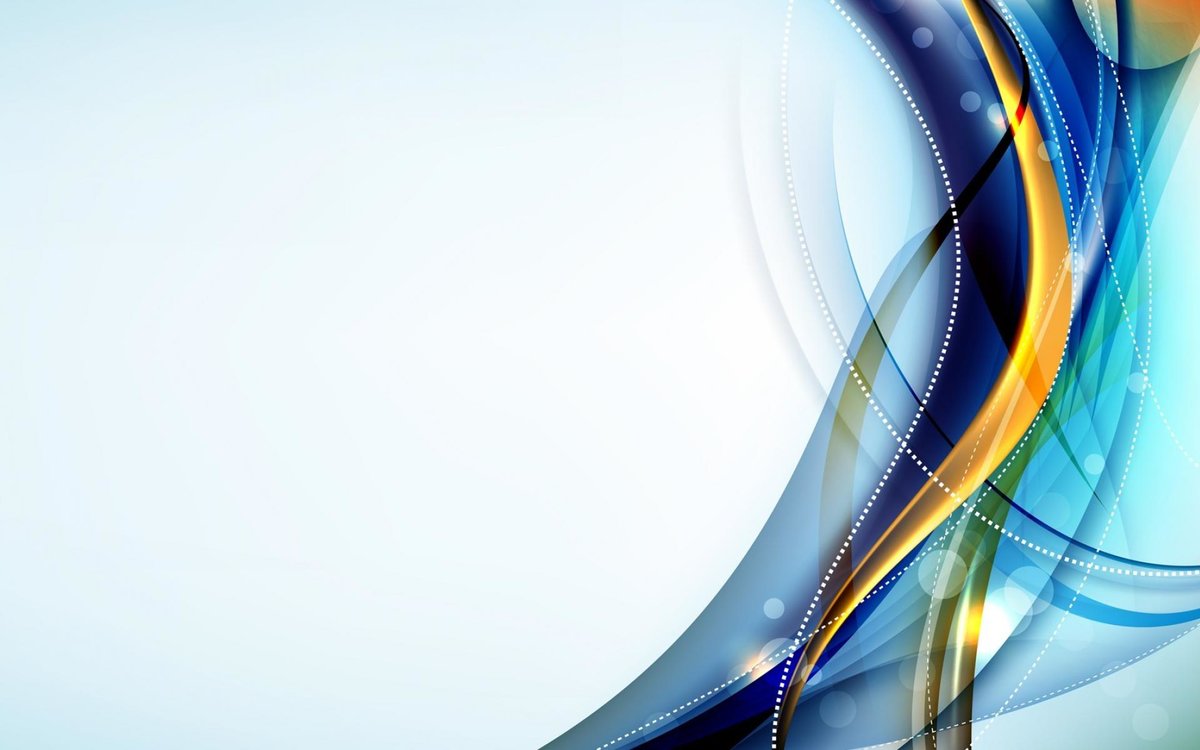 Классификация здоровьесберегающих технологий
медико-профилактические
физкультурно-оздоровительные
образовательные
обеспечения социально-психологического благополучия ребенка
здоровьесбережения и здоровьеобогащения педагогов
сохранения и стимулирования здоровья
обучения здоровому образу жизни
коррекционные
педагогическая технология активной сенсорно-развивающей среды
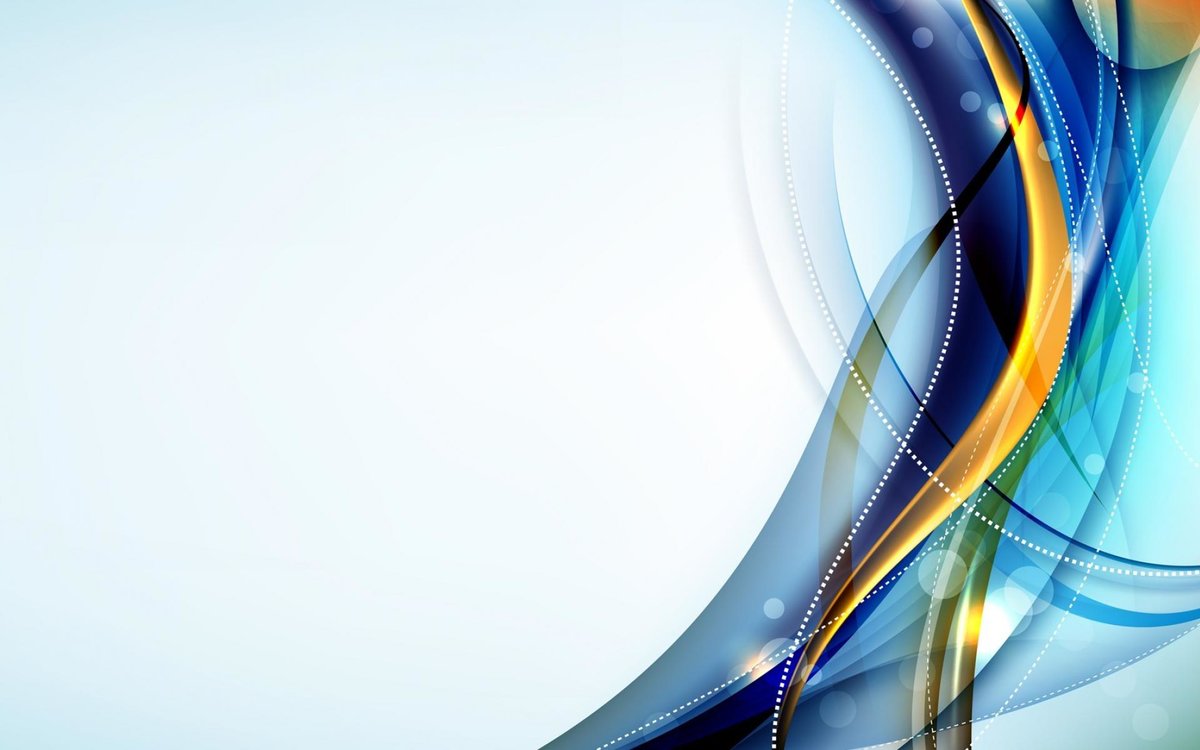 Технологии личностно-ориентированного взаимодействия педагога с детьми
Личностно-ориентированные технологии представляют собой воплощение гуманистической философии, психологии и педагогики.
	 В центре внимания педагога — уникальная целостная личность ребенка, стремящаяся к максимальной реализации своих возможностей, открытая для восприятия нового опыта, способная на осознанный и ответственный выбор в разнообразных жизненных ситуациях.
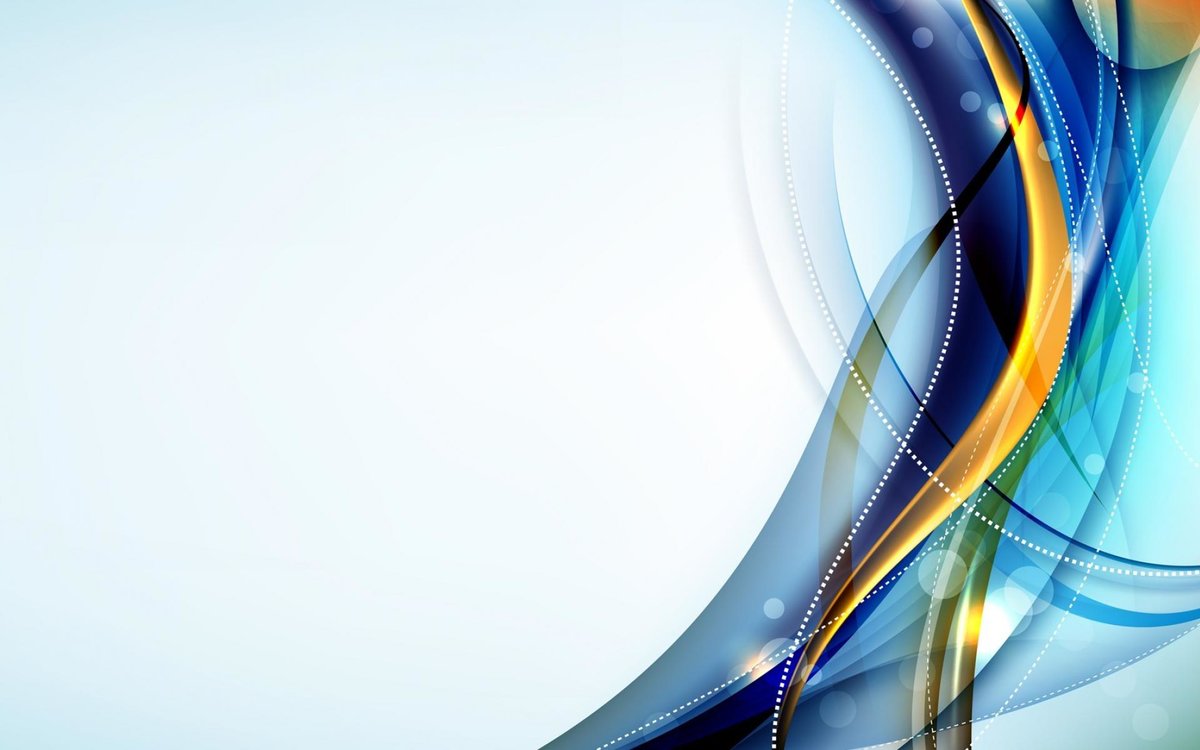 Технология проектной деятельности
Проектная деятельность — это целенаправленная деятельность с определенной целью, по определенному плану для решения поисковых, исследовательских, практических задач по любому, направлению содержания образования.
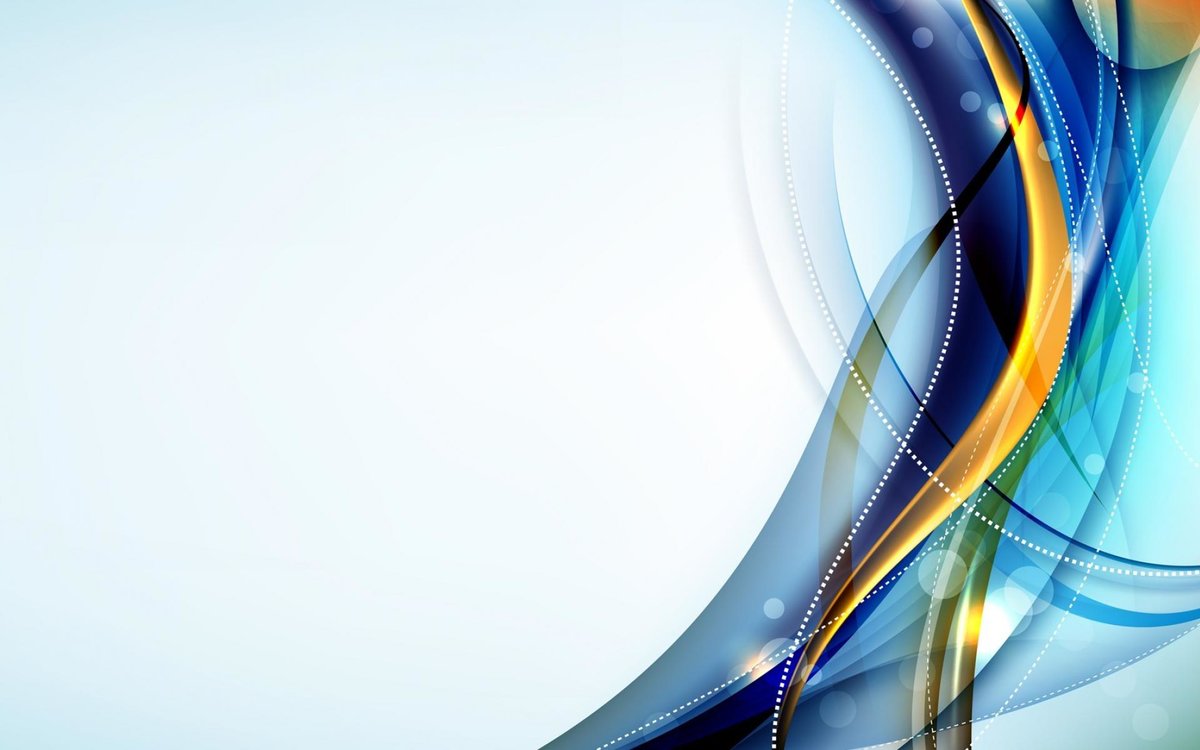 Технология исследовательской деятельности
Исследовательскую деятельность следует рассматривать как особый вид интеллектуально-творческой деятельности, порождаемый в результате функционирования механизмов поисковой Активности и строящийся на базе исследовательского поведения.
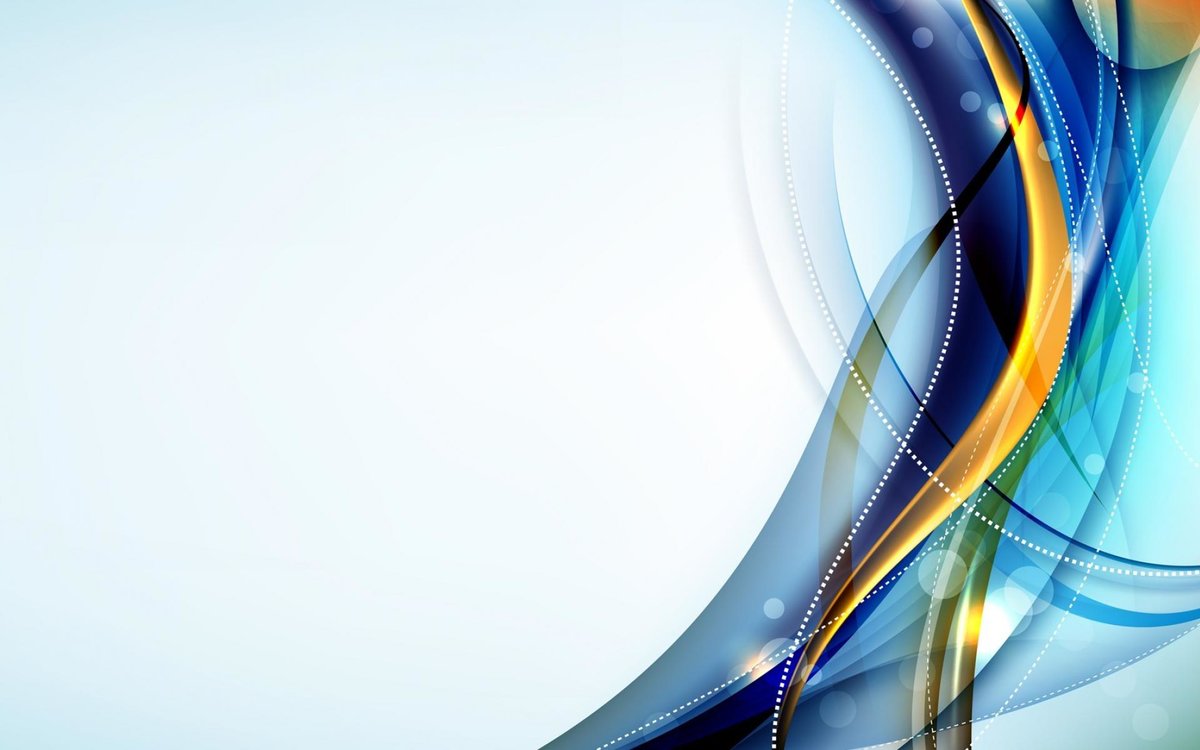 Технология исследовательской деятельности
Для исследовательской деятельности могут быть выбраны доступные и интересные детям старшего дошкольного возраста типы исследования:
опыты (экспериментирование) — освоение причинно-следственных связей и отношений;
коллекционирование (классификационная работа) — освоение родовидовых отношений;
путешествие по карте — освоение пространственных схем и отношений (представления о пространстве мира);
 путешествие по «реке времени» — освоение временных отношений (представления об историческом времени — от прошлого к настоящему).
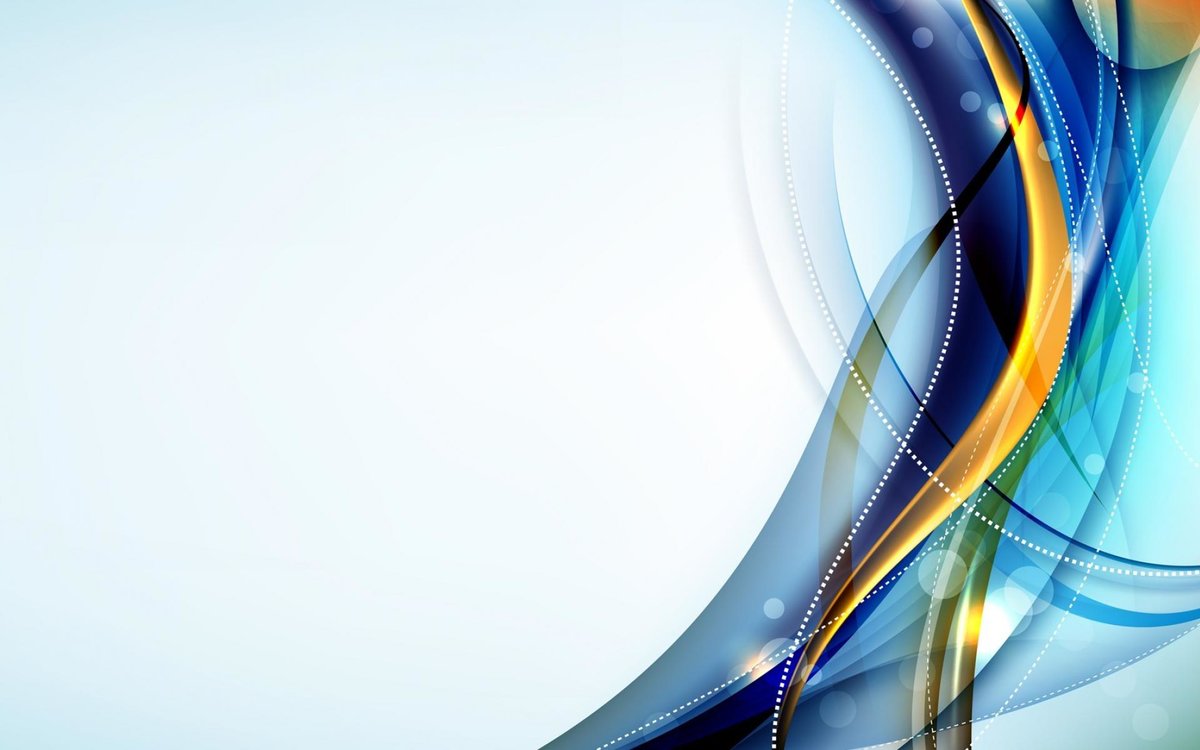 Технология исследовательской деятельности
Содержание познавательно-исследовательской деятельности
Опыты (экспериментирование). Состояние и превращение вещества. Движение   воздуха, воды.
Свойства почвы и минералов. Условия жизни растений.
Коллекционирование (классификационная работа)
Виды растений. Виды животных. Виды строительных сооружений. Виды транспорта. Виды профессий
Путешествие по карте
Стороны света. Рельефы местности. Природные    ландшафты и их обитатели.
Части света, их природные и культурные «метки»-символы
Путешествие по «реке времени»
Прошлое и настоящее    человечества (историческое время) в «метках» материальной цивилизации (например, Египет — пирамиды). История    жилища и благоустройства
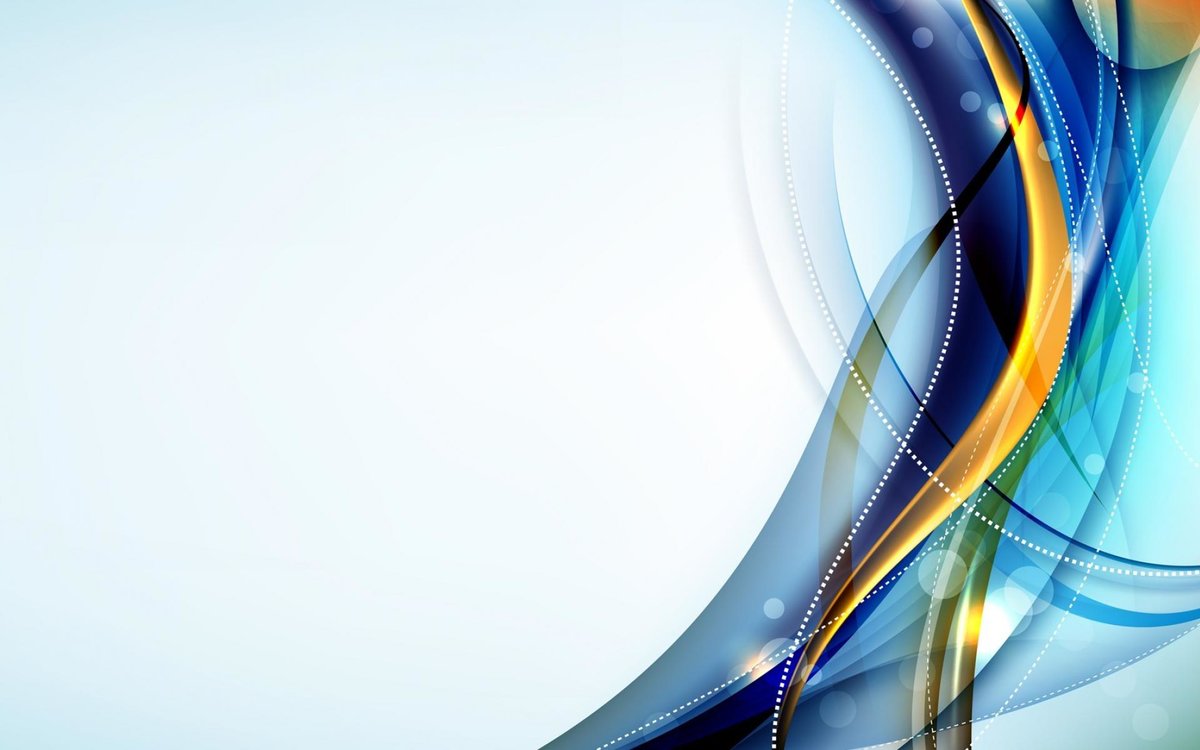 Технология «Портфолио дошкольника»
Концепция общероссийской системы оценки качества образования (2007) определила в основных положениях объекты оценки в системе образования, которые представлены тремя основными элементами: образовательными программами, образовательными организациями, индивидуальными образовательными достижениями обучающихся. Следовательно, последний элемент наиболее значим в условиях инновационного подхода. Индивидуальные образовательные достижения — это своего рода копилка успехов, инструмент в формировании самооценки и самопрезентации личных достижений ребенка, это портфолио дошкольника.
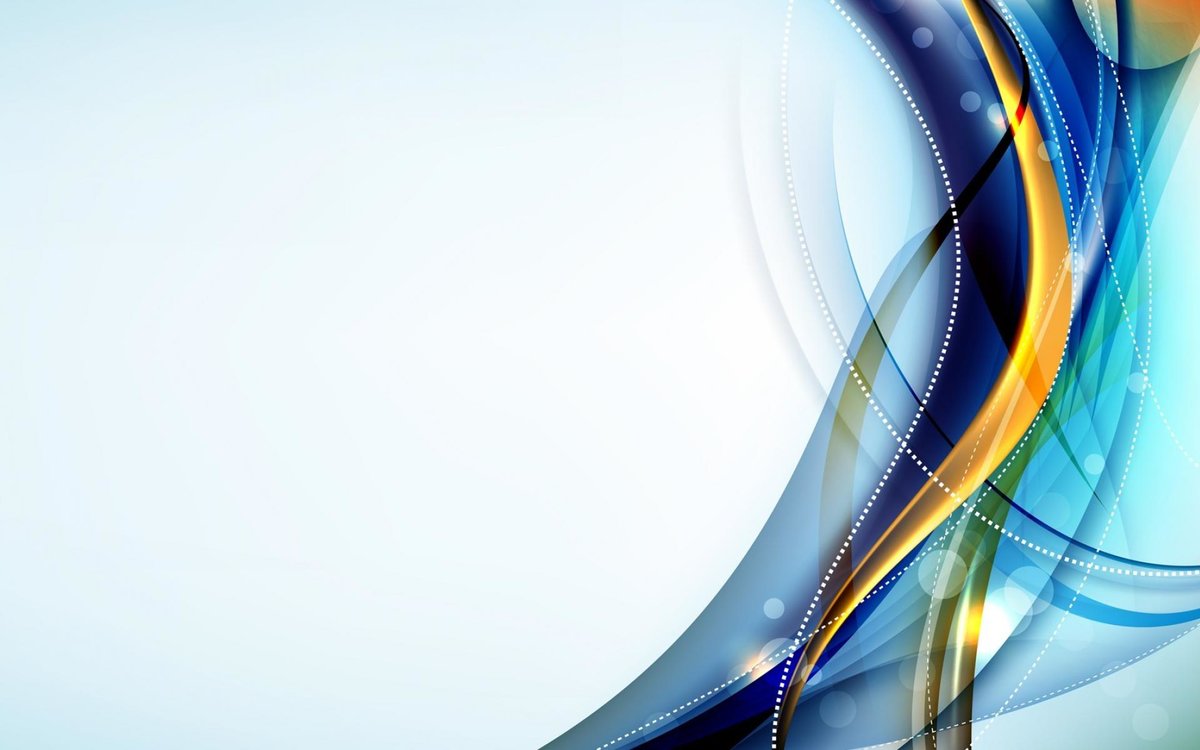 Технология «Портфолио дошкольника»
Раздел 1 «Давайте познакомимся». В разделе помещается фотография ребенка, указываются его фамилия и имя, номер группы; можно ввести рубрику «Я люблю...» («Мне нравит­ся...», «Обожаю, когда...»), в которой будут записаны ответы ребенка.
Раздел 2 «Я расту!». В раздел вносятся антропометриче­ские данные (в художественно-графическом исполнении): «Вот я какой!», «Как я расту», «Я вырос», «Я большой».
Раздел 3 «Портрет моего ребенка». В разделе помещаются сочинения родителей о своем малыше.
Раздел 4 «Я мечтаю...». В разделе фиксируются высказы­вания самого ребенка на предложение продолжить фразы: «Я мечтаю о...», «Я бы хотел быть...», «Я жду, когда...», «Я ви­жу себя...», «Я хочу видеть себя...», «Мои любимые дела...»; ответы на вопросы: «Кем и каким я буду, когда вырасту?», «О чем я люблю думать?».
Раздел 5 «Вот что я могу». В разделе помещаются образцы творчества ребенка (рисунки, рассказы, книги-самоделки).
Раздел 6 «Мои достижения». В разделе фиксируются гра­моты, дипломы (от различных организаций: детского сада, СМИ, проводящих конкурсы).
Раздел 7 «Посоветуйте мне...». В разделе даются рекомен­дации родителям воспитателем и всеми специалистами, рабо­тающими с ребенком.
Раздел 8 «Спрашивайте, родители!». В разделе родители формулируют свои вопросы к специалистам ДОО.
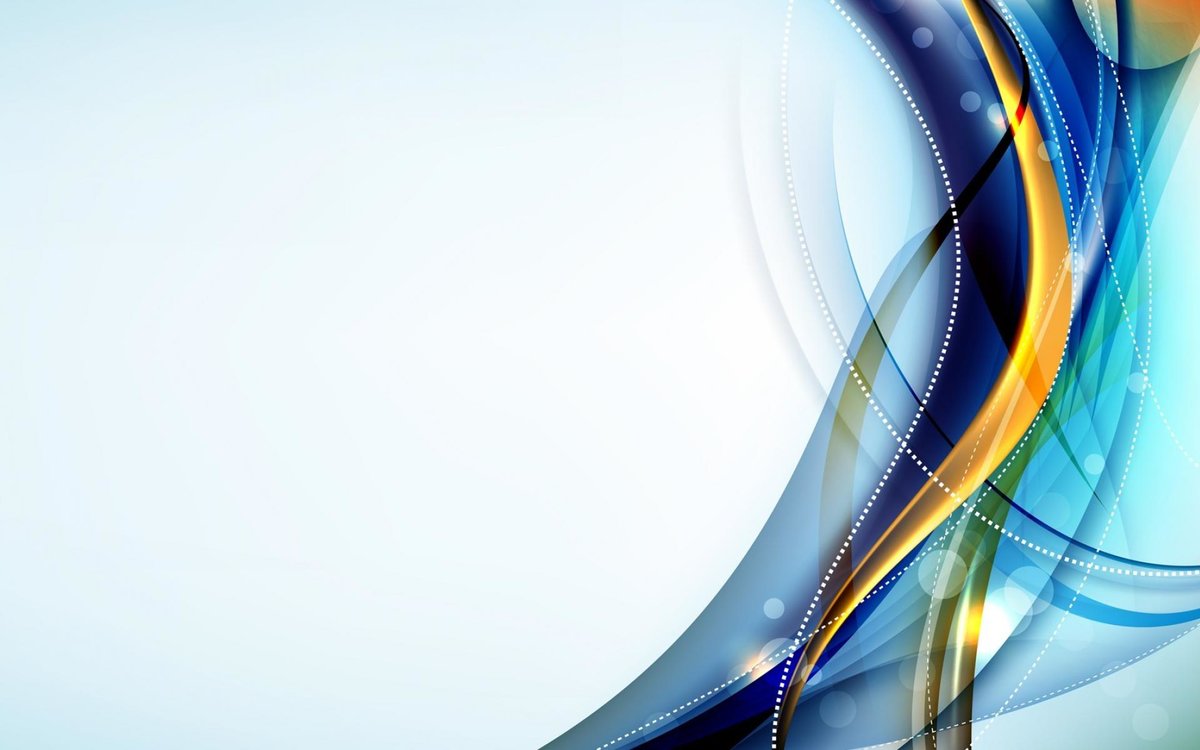 Технология «Портфолио педагога»
Современное образование нуждается в новом типе педагога (творчески думающим, владеющим современными технологиями образования, приемами психолого-педагогической диагностики, способами самостоятельного конструирования педагогического процесса в условиях конкретной практической деятельности, умением прогнозировать свой конечный результат), у которого должно быть досье успехов, в котором отражается все радостное, интересное и достойное из того, что происходит в жизни педагога. Таким досье может стать портфолио педагога
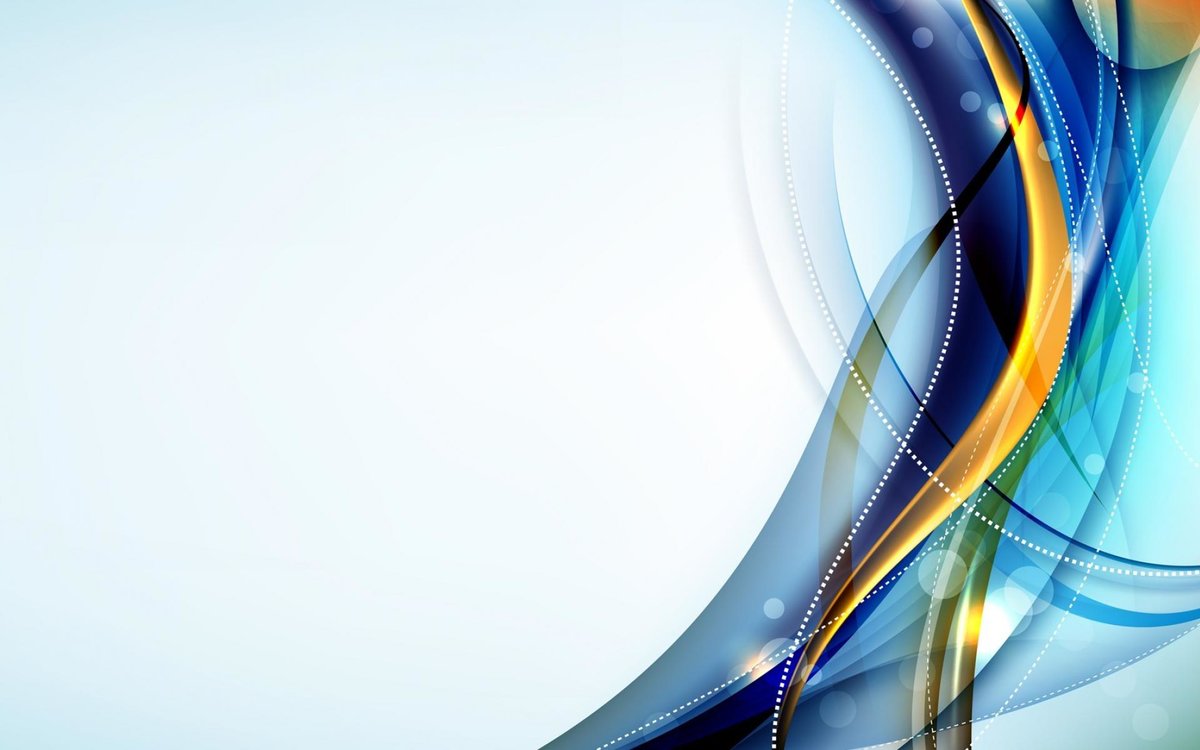 Информационно-коммуникационные технологии:
технологии, в которых используются мультимедийные презентации; 
технологии, в которых используются информационно-обучающие компьютерные программы
технологии, в которых используются тестирующие программы  

Мультимедийные презентации — это наглядность, дающая возможность педагогу выстроить объяснение с использованием видеофрагментов. Информационно-обучающие программы для дошкольников позволяют моделировать и наглядно демонстрировать содержание изучаемых тем. Тестирующие программы могут быть использованы для психолого-педагогической оценки развития детей дошкольного возраста.
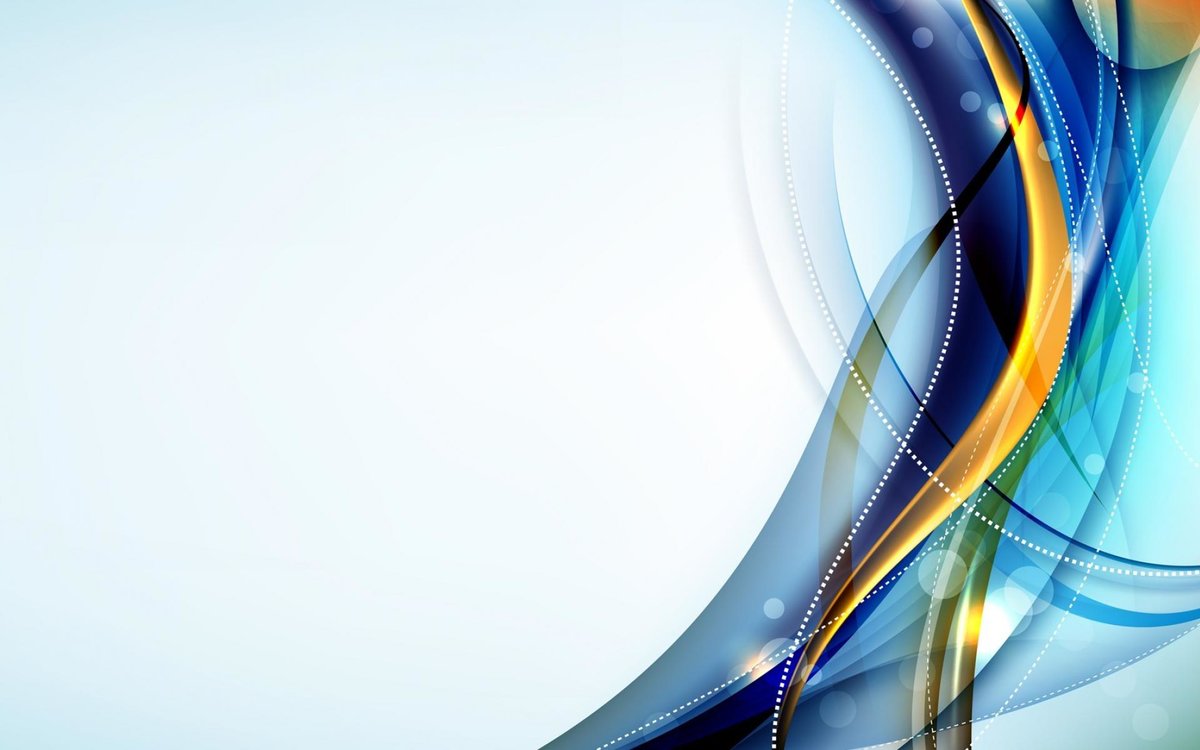 Информационно-коммуникационные технологии
ИКТ в работе современного педагога
 
1. Подбор иллюстративного материала к занятиям и для оформления стендов, группы, кабинетов (сканирование, Интернет; принтер, презентация).

2. Подбор дополнительного познавательного материала к занятиям, знакомство со   сценариями праздников и других мероприятий.
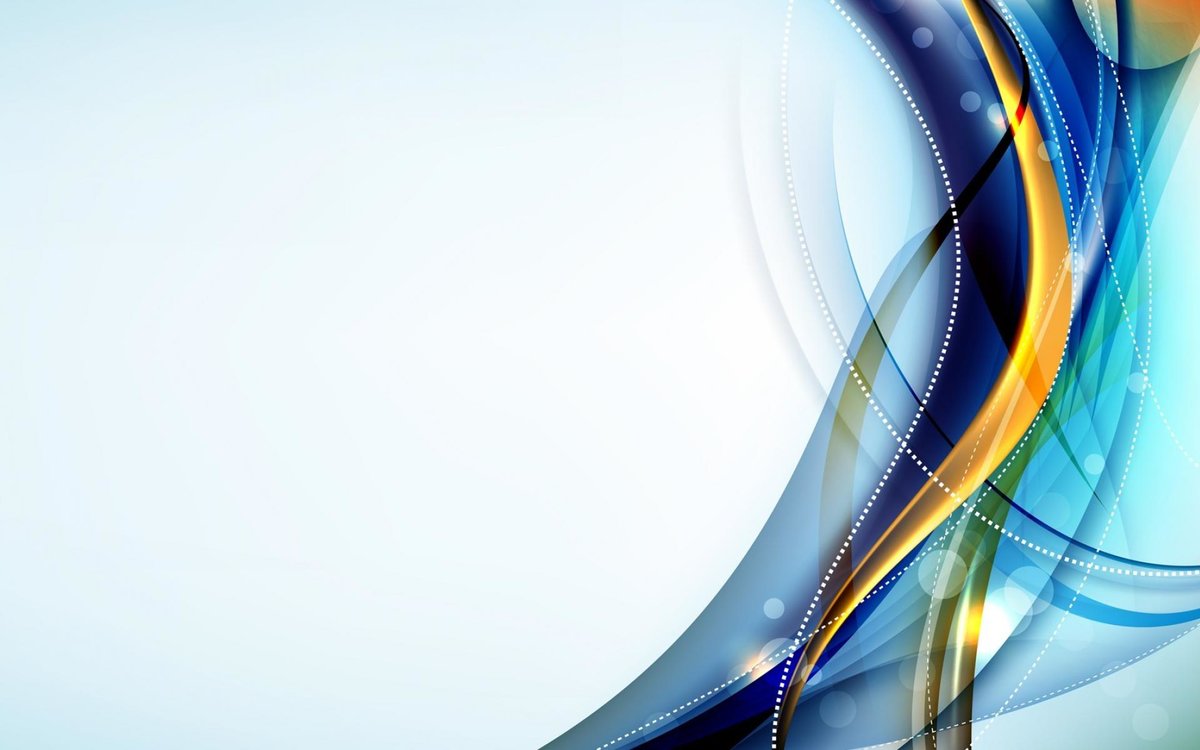 3. Обмен опытом, знакомство с периодикой, наработками других педагогов России и зарубежья.

4. Оформление групповой документации, отчетов. Компьютер позволит не писать отчеты и анализы каждый раз, а достаточно набрать один раз схему и в дальнейшем только вносить необходимые изменения.

5. Создание презентаций в программе Рower Рoint для повышения эффективности образовательных занятий с детьми и педагогической компетенции у родителей в процессе проведения родительских собраний.
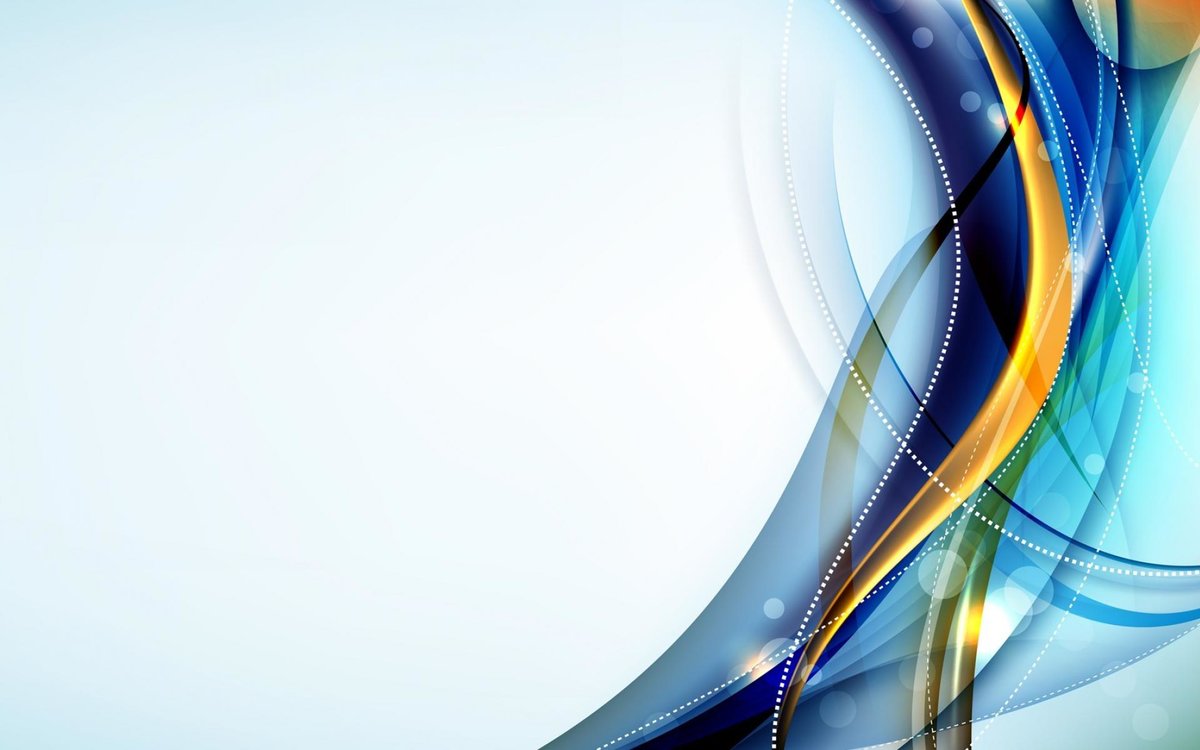 Игровая технология
Строится как целостное образование, охватывающее определенную часть учебного процесса и объединенное общим содержанием, сюжетом, персонажем. В нее включаются последовательно:
         игры и упражнения, формирующие умение выделять основные, характерные признаки предметов, сравнивать, сопоставлять их;
         группы игр на обобщение предметов по определенным признакам;
       группы игр, в процессе которых у дошкольников развивается умение отличать реальные явления от нереальных;
         группы игр, воспитывающих умение владеть собой, быстроту реакции на слово, фонематический слух, смекалку и др.
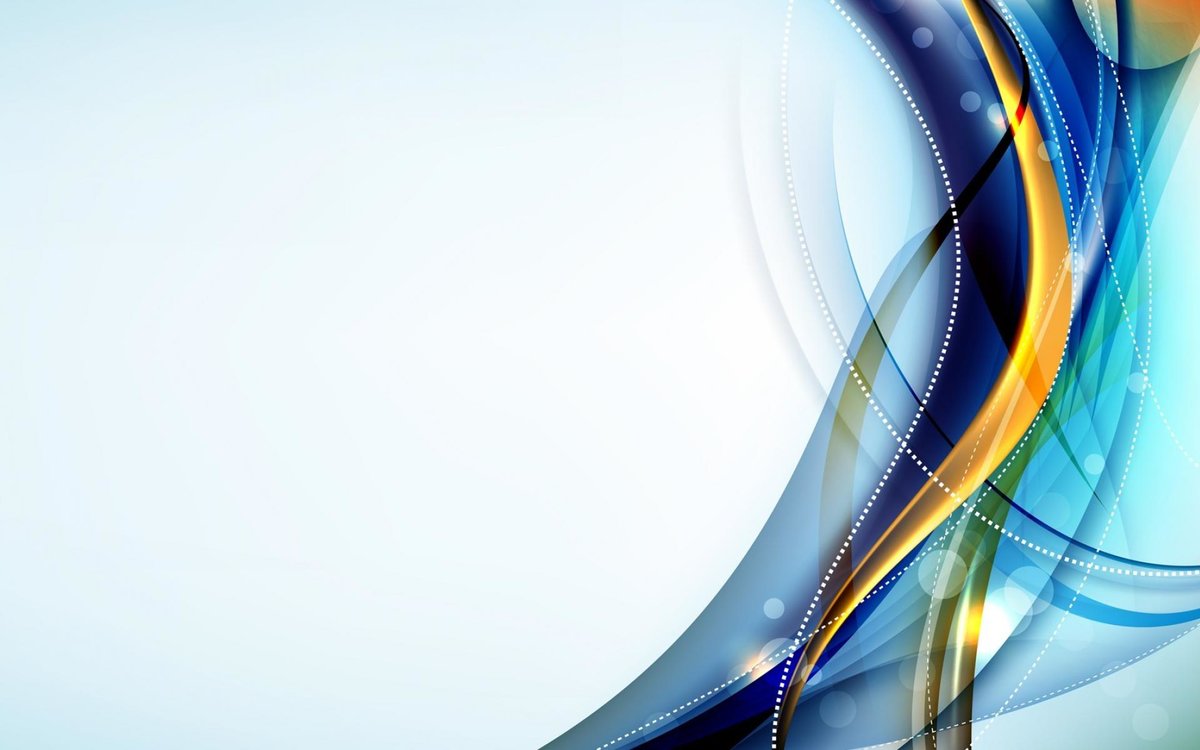 Технология «ТРИЗ»
Цель: использование нетрадиционных форм работы, которые ставят ребенка в позицию думающего человека.
Главное отличие технологии ТРИЗ от классического подхода к дошкольному развитию – это дать детям  возможность самостоятельно находить ответы на вопросы, решать задачи, анализировать, а не повторять сказанное взрослым
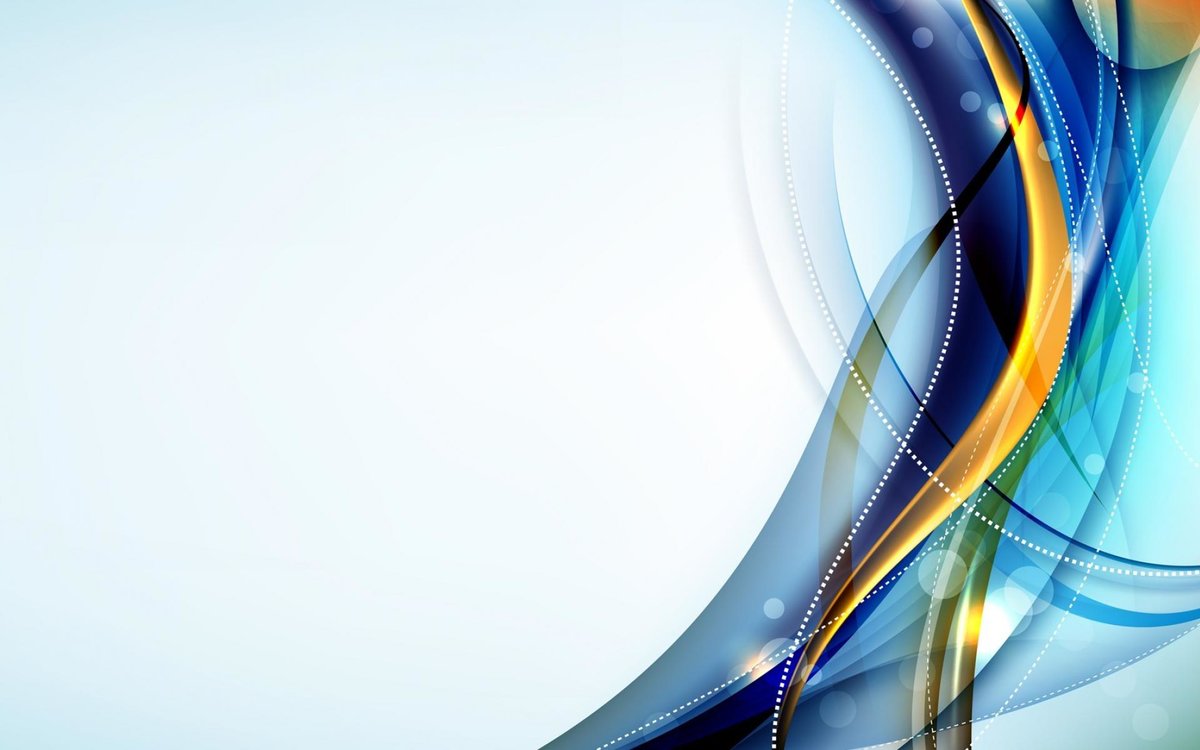 Источники
Хабарова Т. В.Педагогические технологии в дошкольном образовании. — СПб • ООО «ИЗДАТЕЛЬСТВО «ДЕТСТВО-ПРЕСС», 2011.
Формирование ключевых компетенций у детей дошкольного возраста /О.В. Дыбина. – Тольятти:ТГУ, 2009
Современные педагогические технологии:
http://www.openclass.ru/wiki-pages/27838
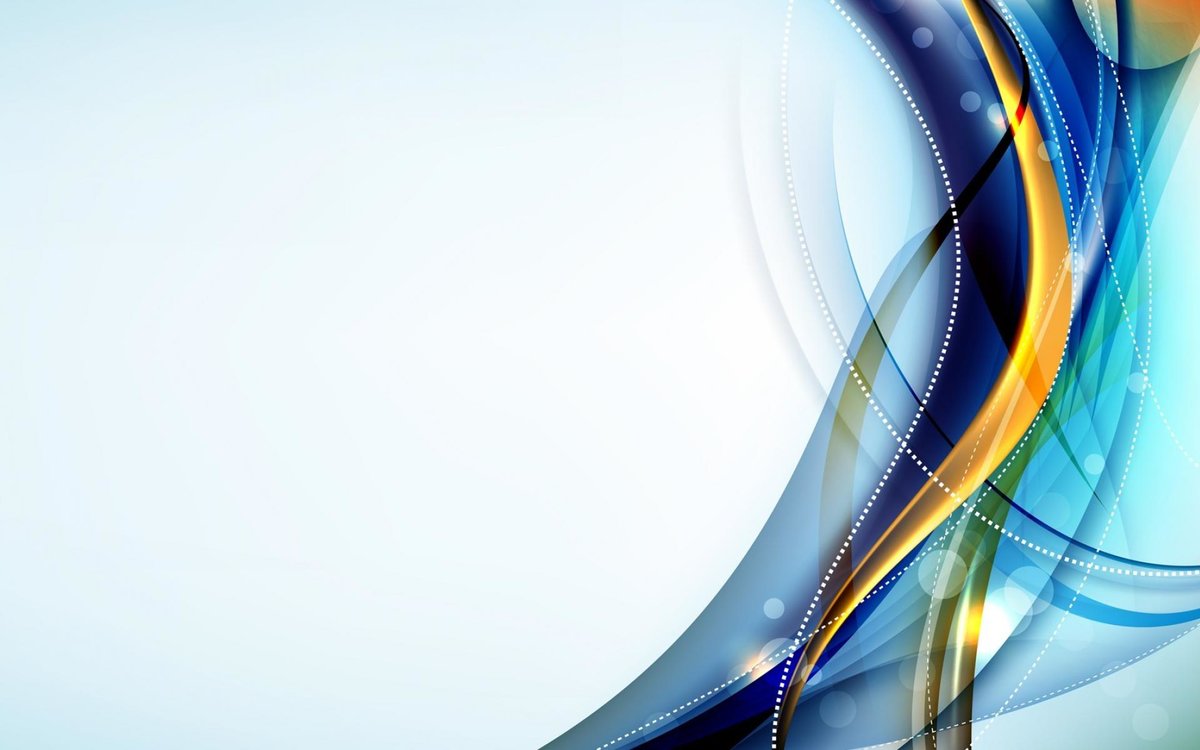 Спасибо 
за
 внимание!